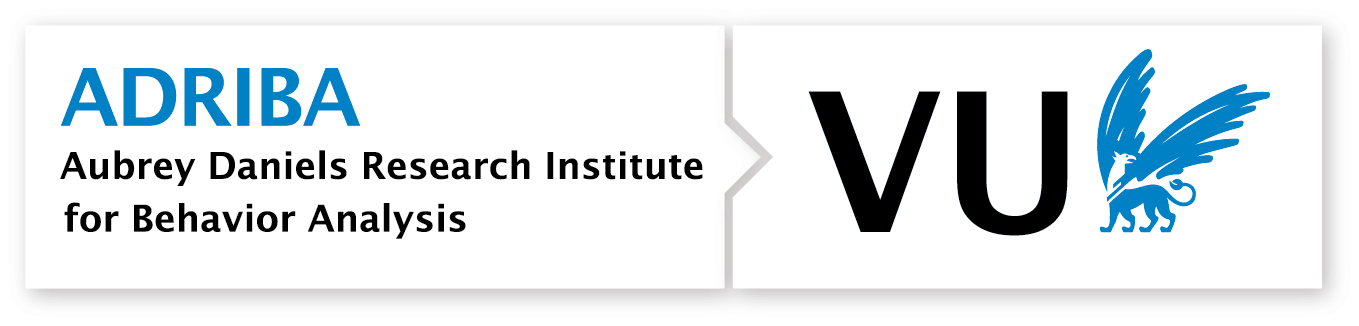 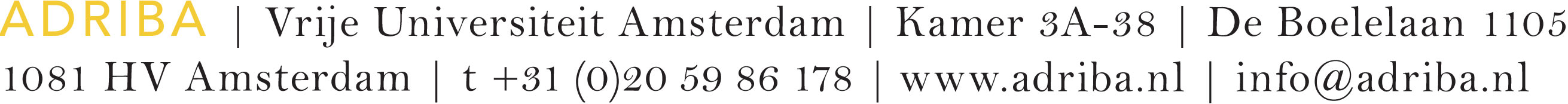 Presteren met Pavlov
Emoties beïnvloeden via taal
Dr. Marius Rietdijk, VU-ADRIBA
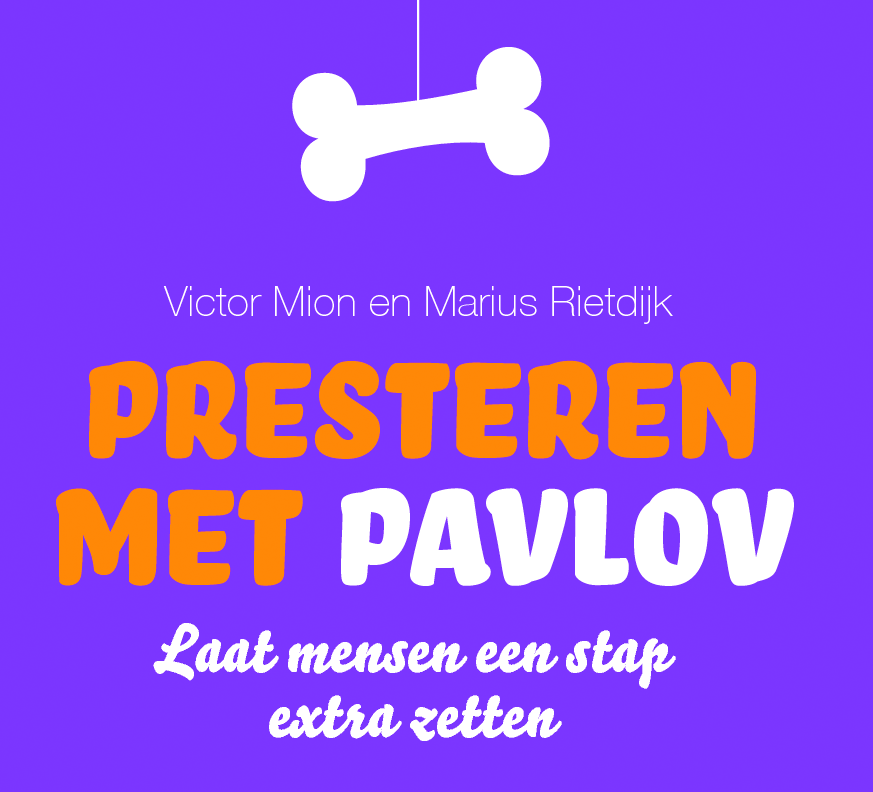 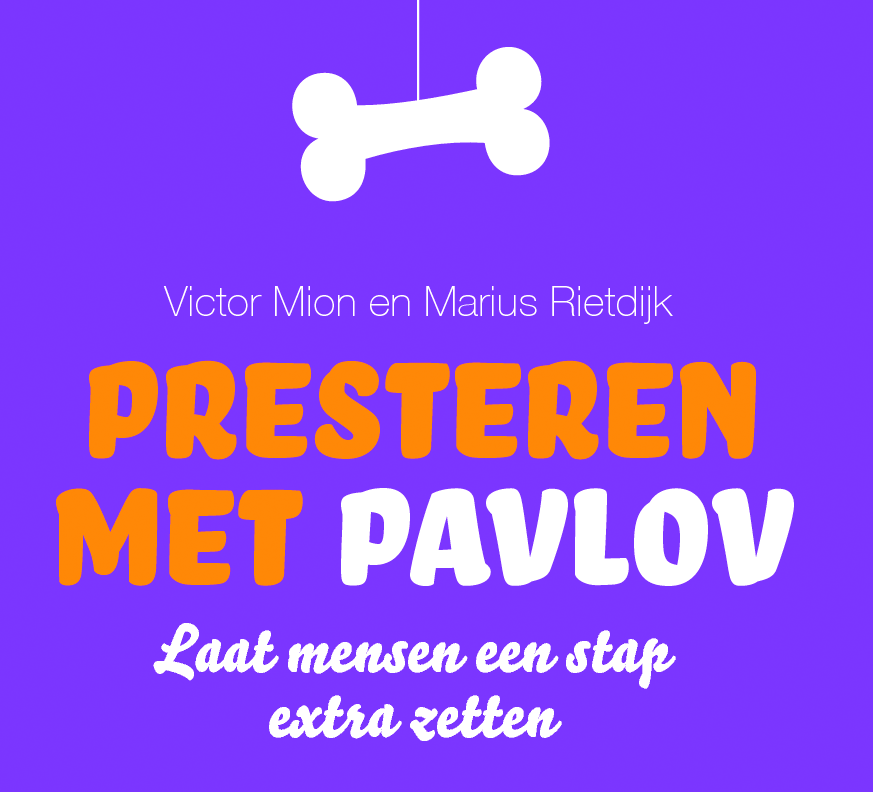 1-6-2014
Dr. Marius Rietdijk VU ADRIBA voor MeerBusiness
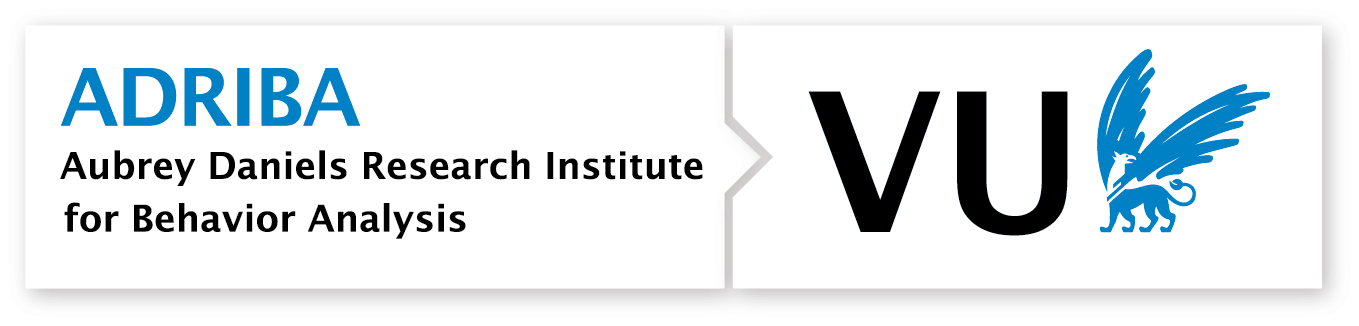 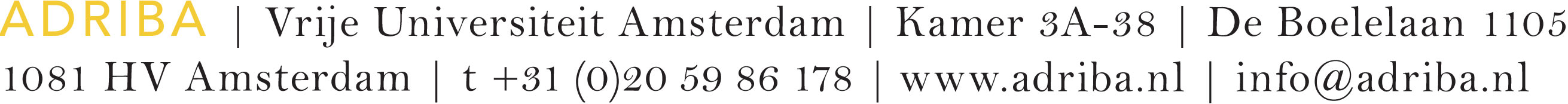 Agenda
Voorstellen: Marius Rietdijk 
Opfrissen: het ABC van gedragsverandering
Business = Behavior
(Omgaan met) de vier basisemoties
Blijdschap
Angst
Boosheid
Verdriet
1-6-2014
Dr. Marius Rietdijk VU ADRIBA voor MeerBusiness
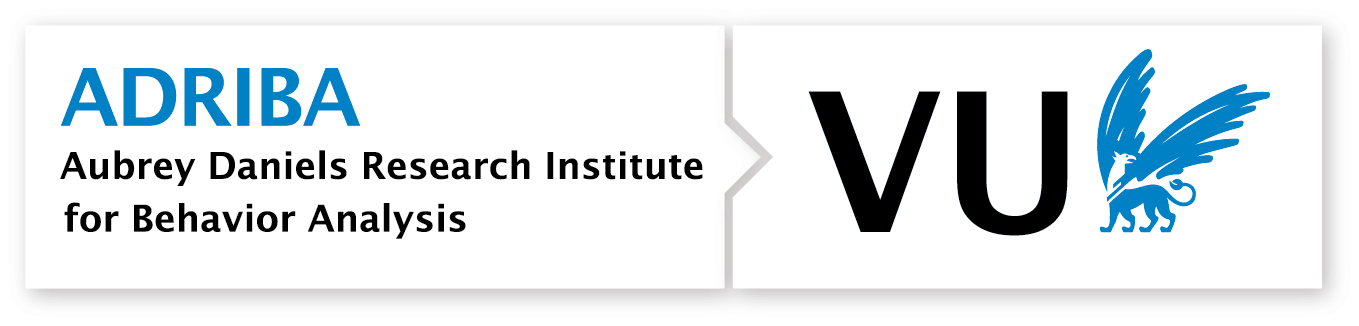 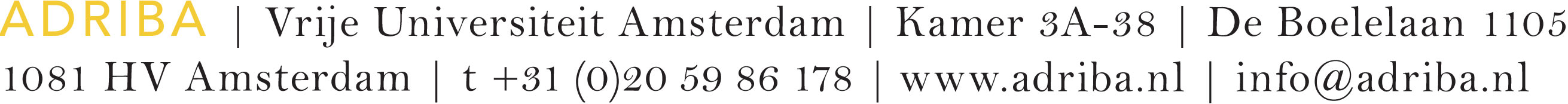 Marius Rietdijk
Wetenschappelijk directeur ADRIBA – Aubrey Daniels Research Institute voor Behavior Analysis aan de VU te Amsterdam – www.adriba.nl
Masters in klinische, sociale en organisatiepsychologie
Gepromoveerd in de bedrijfskunde
Yoga, meditatie Teacher
1-6-2014
Dr. Marius Rietdijk VU ADRIBA voor MeerBusiness
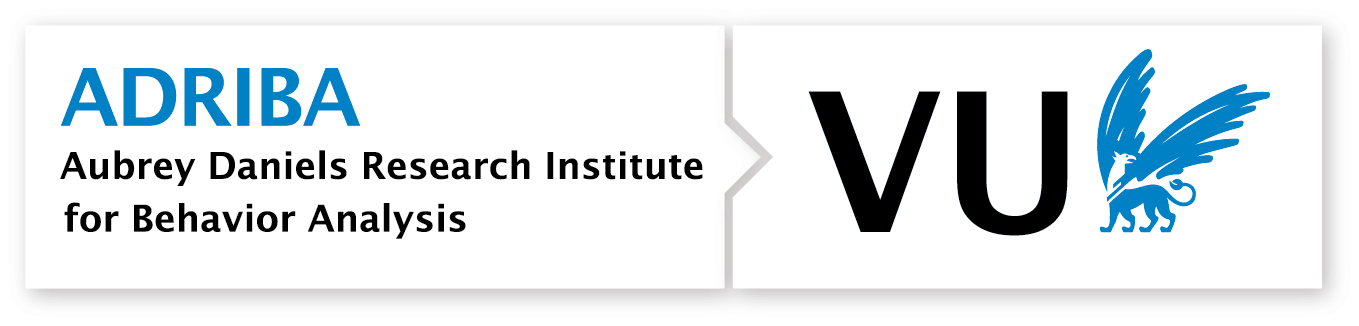 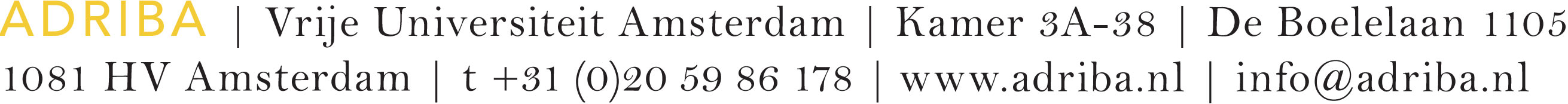 Hoe een parkiet te motiveren…
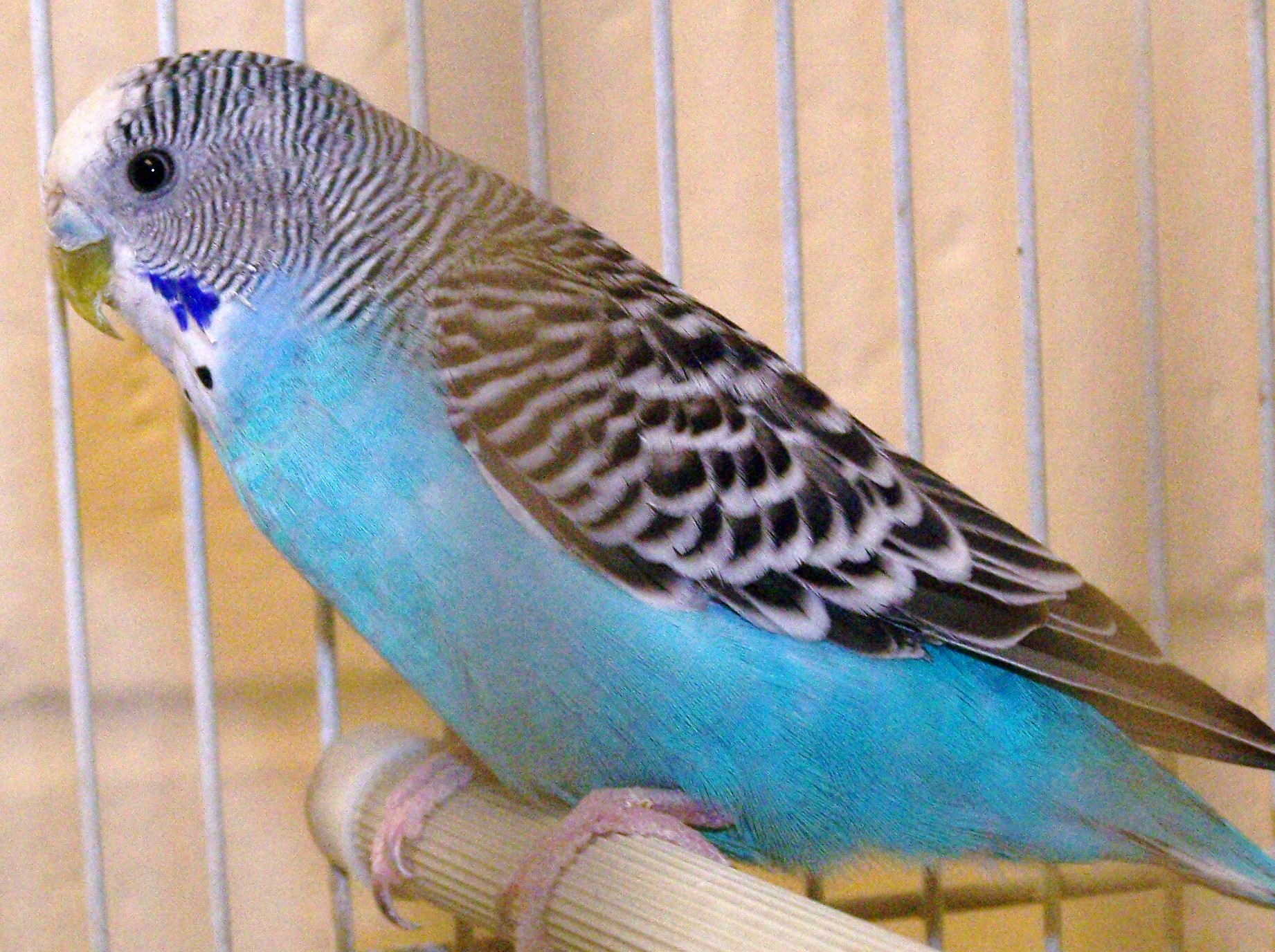 1-6-2014
Dr. Marius Rietdijk VU ADRIBA voor MeerBusiness
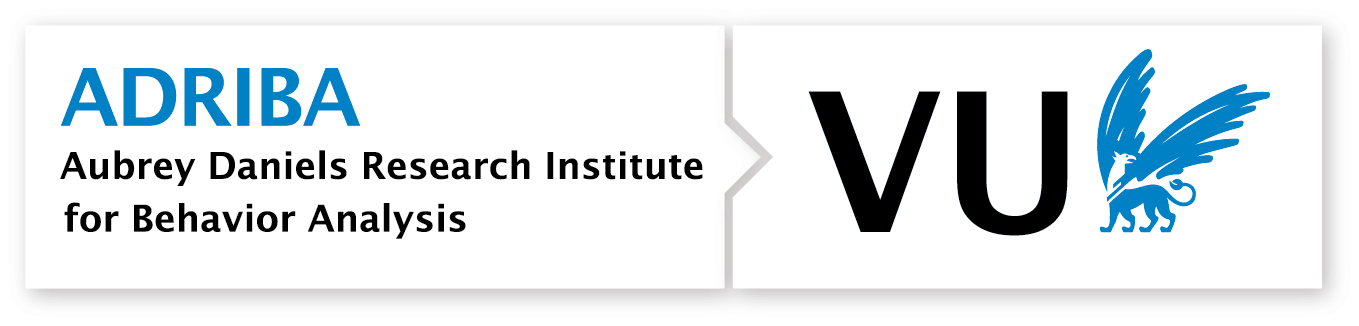 ABC van gedragsverandering
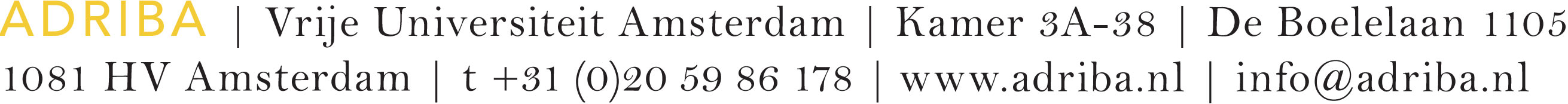 Antecedent 	Behavior 	Consequenties

				  Beloning (blijdschap)
	Gedrag 	  Dreiging (angst)
				  Straf (boosheid)
				  Negeren (verdriet)
1-6-2014
Dr. Marius Rietdijk VU ADRIBA voor MeerBusiness
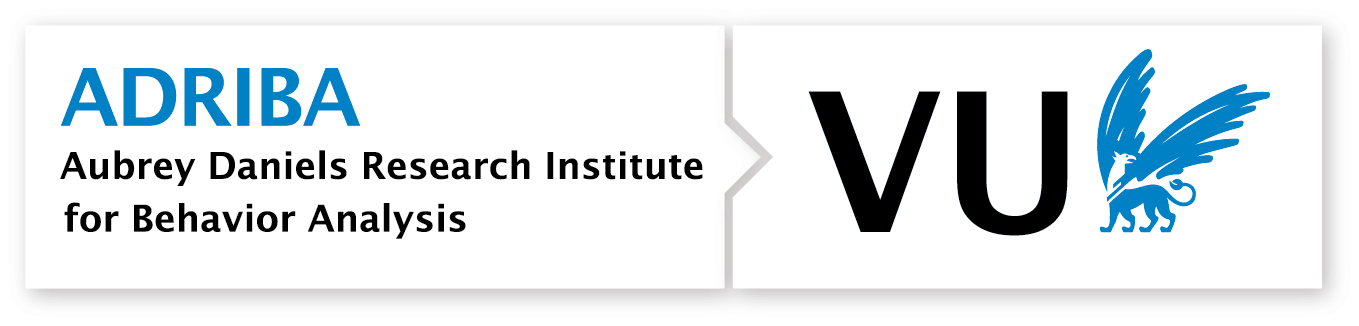 Business = Behavior
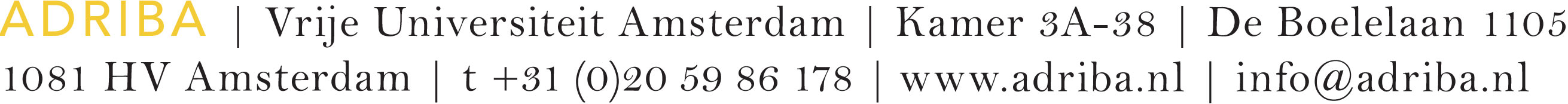 De bouwsteen van vele managementconcepten is gedrag:
Organisatiecultuur (het gedragsrepertoire van een organisatie
Leiderschap (het gedragsrepertoire van een leidinggevende
1-6-2014
Dr. Marius Rietdijk VU ADRIBA voor MeerBusiness
De wens van leidinggevenden
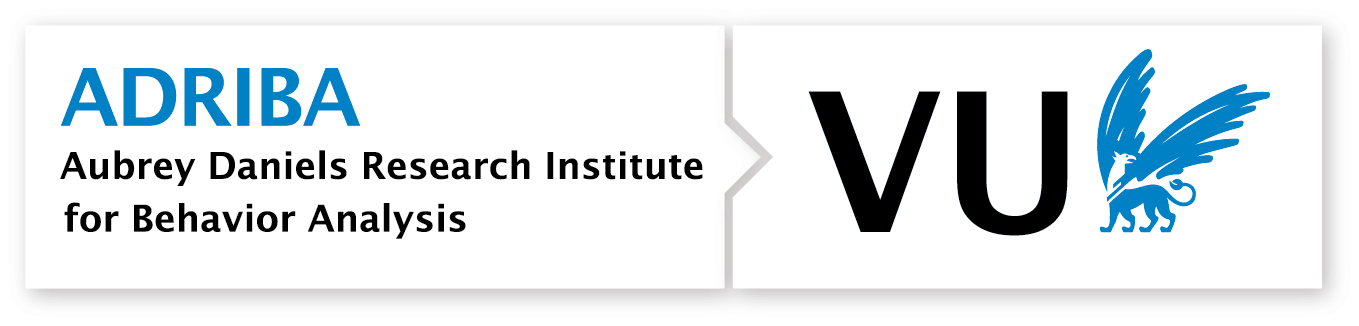 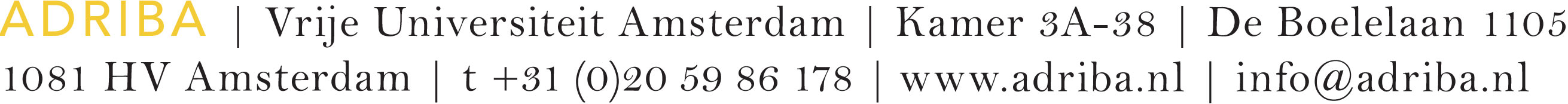 Meer initiatief, intrinsieke motivatie, passie, bevlogenheid, commitment etc.
Minder 9-5 mentaliteit
Hoe krijg je het voor elkaar?
Beloning is het enige juiste antwoord
Bij belonen willen en blijdschap, bij dwang moeten en angst
1-6-2014
Dr. Marius Rietdijk VU ADRIBA voor MeerBusiness
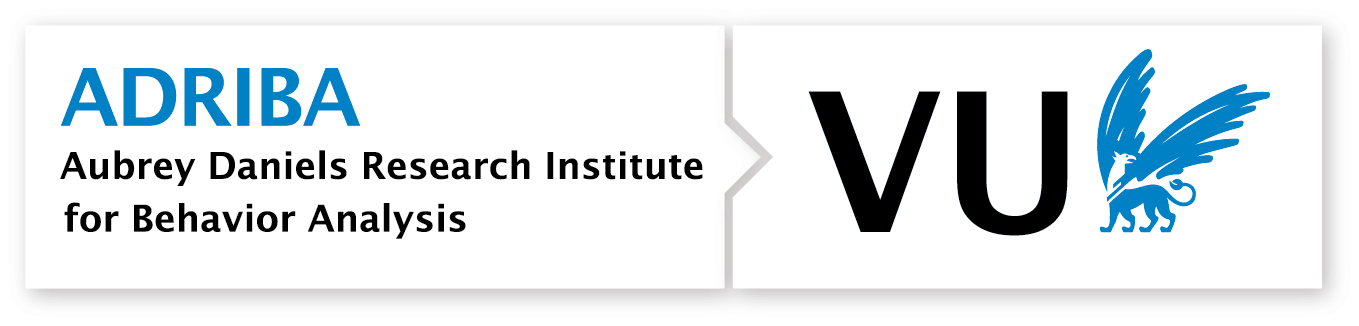 Herkennen van emoties
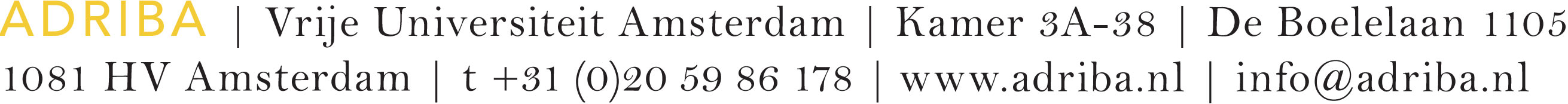 Hoe zie je blijdschap?
Hoe zie je angst?
Hoe zie je boosheid?
Hoe zie je verdriet?
Schrijf in subgroepjes van iedere emotie vijf kenmerken op
1-6-2014
Dr. Marius Rietdijk VU ADRIBA voor MeerBusiness
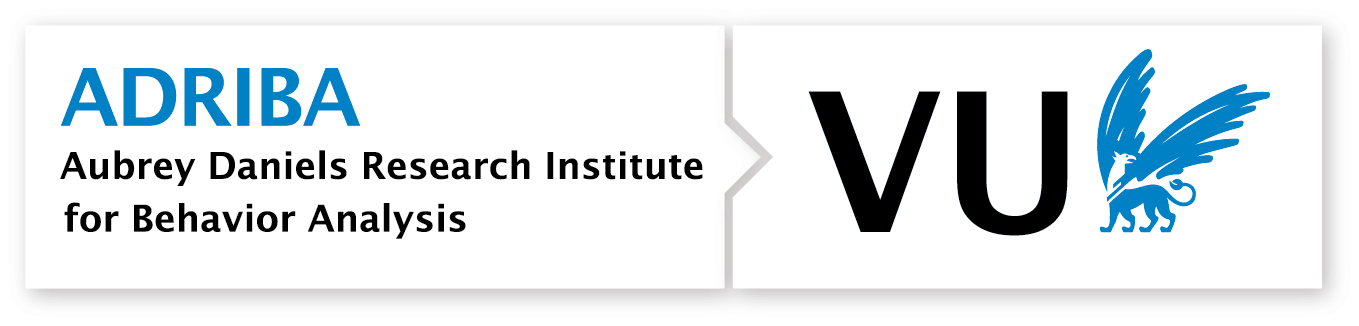 Hoe krijg je mensen in blijdschap? One minute coaching
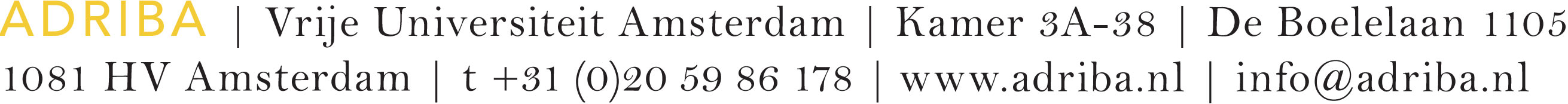 Complimenteren - positief gedrag van de ander zien en benoemen - oefening
Inspireren - het vertrouwen in de toekomst en de ander uitspreken - oefening
Confronteren - de ander een spiegel voorhouden met een vraag – “heb je in de gaten dat…”
Provoceren - de ander uitdagen, uit de tent lokken
1-6-2014
Dr. Marius Rietdijk VU ADRIBA voor MeerBusiness
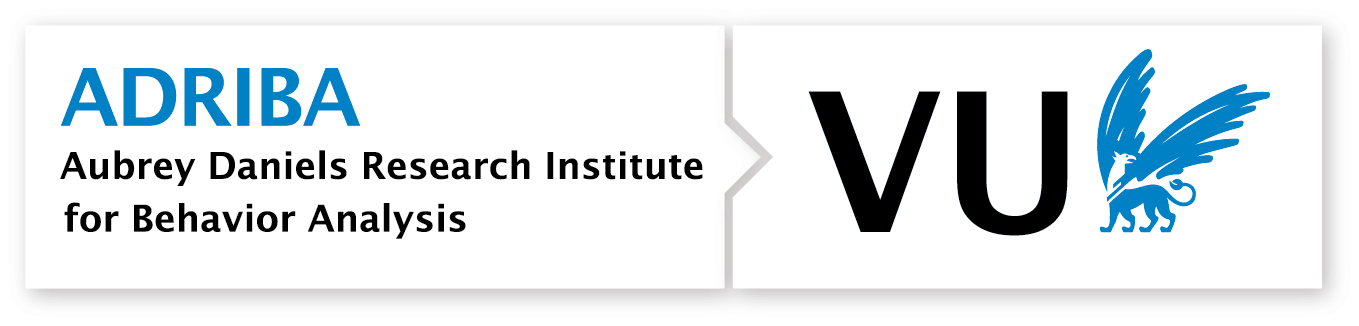 Combinaties emoties - interventies
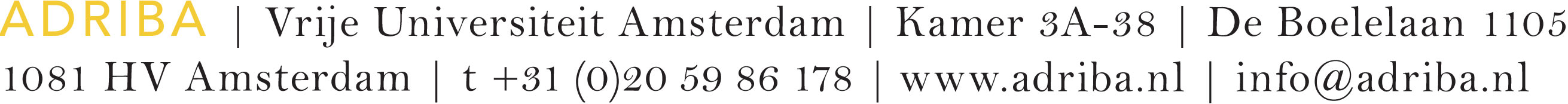 Angst – complimenteren, inspireren, confronteren, provoceren
Boosheid – complimenteren, inspireren, confronteren, provoceren
Verdriet – complimenteren, inspireren, confronteren, provoceren
De one-minute weg naar blijdschap en resultaten – oefenen
1-6-2014
Dr. Marius Rietdijk VU ADRIBA voor MeerBusiness
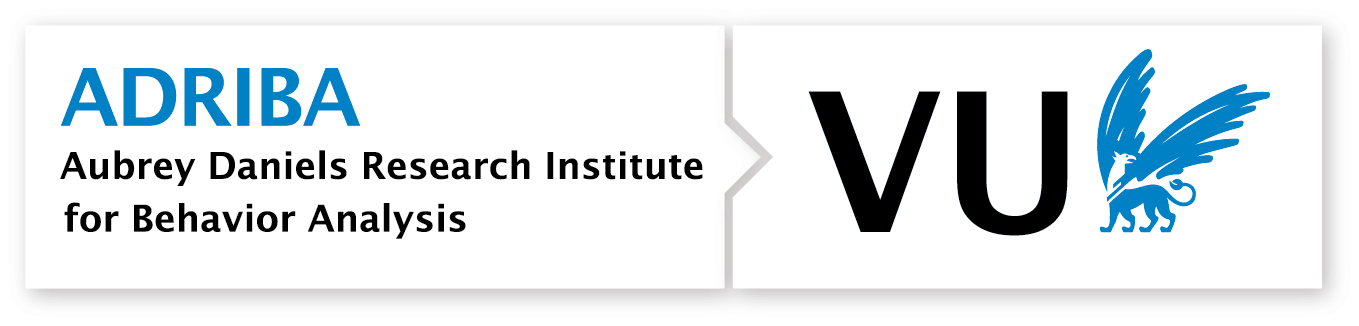 Gedrag veranderen via taal – Verbaal gedrag
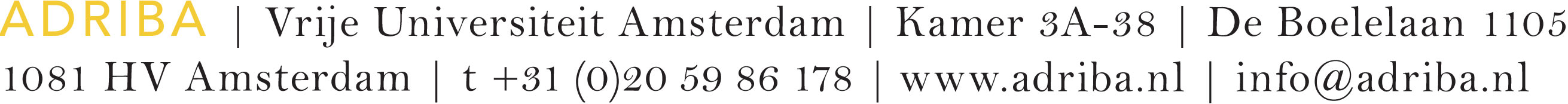 Management/ondernemers beïnvloeden de fysieke wereld niet direct, maar via andere mensen en dan via taal
Bijvoorbeeld: 
je pakt een glas cola en drinkt het leeg (nonverbaal gedrag)
Je vraagt in een café aan een ober een glas cola en drinkt het leeg (verbaal gedrag)
1-6-2014
Dr. Marius Rietdijk VU ADRIBA voor MeerBusiness
Kernregels mbt verbaal gedrag
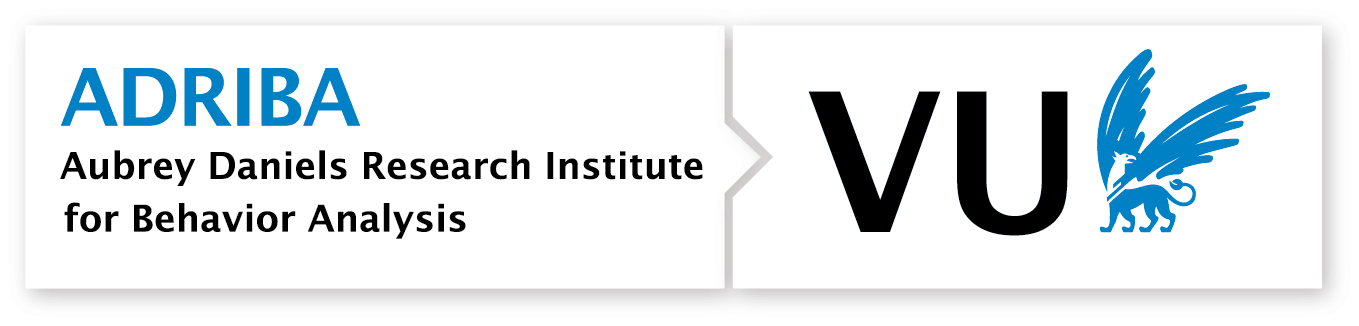 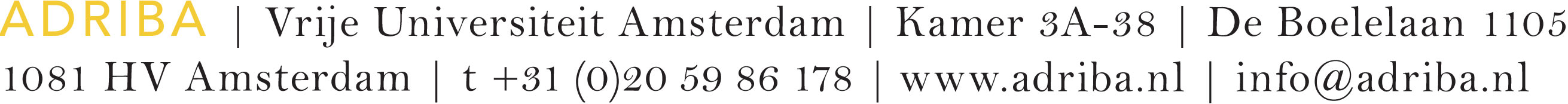 Verbaal gedrag voldoet aan dezelfde wetten als nonverbaal gedrag
Er is geen verschil tussen een mentale en fysieke werkelijkheid
De ‘fout’ van Descartes had grote consequenties voor de sociale wetenschappen
Als wij denken spreken en luisteren wij subvocaal
1-6-2014
Dr. Marius Rietdijk VU ADRIBA voor MeerBusiness
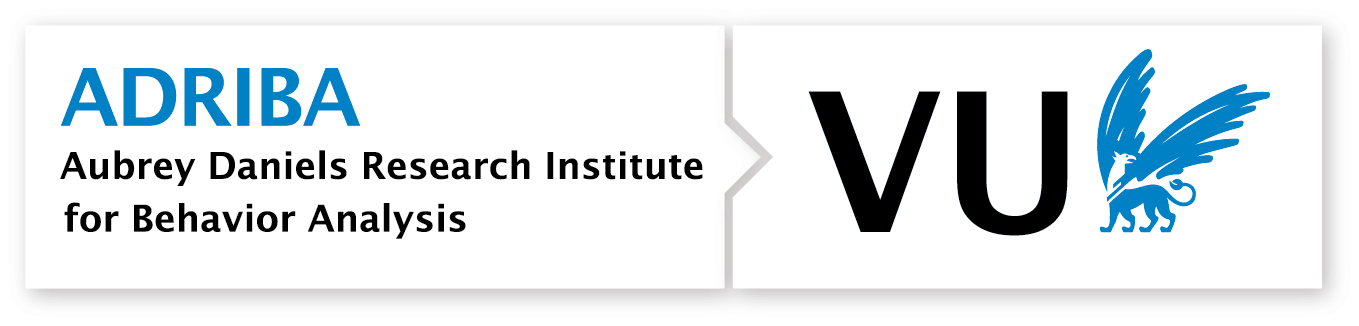 Het gedrag van de spreker
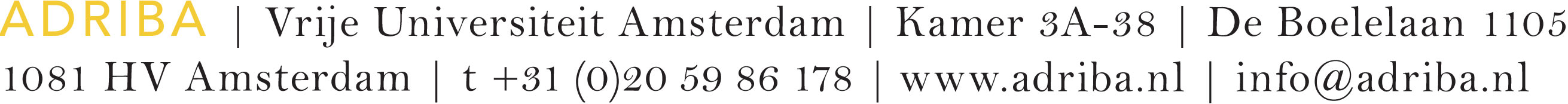 Verbaal gedrag heeft een overlevingsfunctie: door te praten/luisteren besparen we tijd
Verbaal gedrag dat beloond wordt zal zich herhalen, bestraft verbaal gedrag zal verminderen, evenals genegeerd verbaal gedrag
Cruciale rol voor de luisteraar/het soort publiek bij het versterken/verminderen van het verbale gedrag van de spreker
1-6-2014
Dr. Marius Rietdijk VU ADRIBA voor MeerBusiness
Vormen van verbaal gedrag
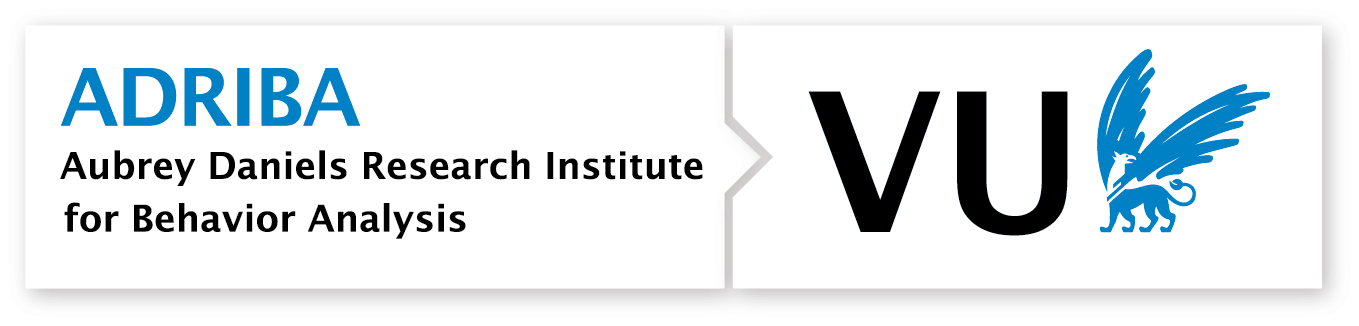 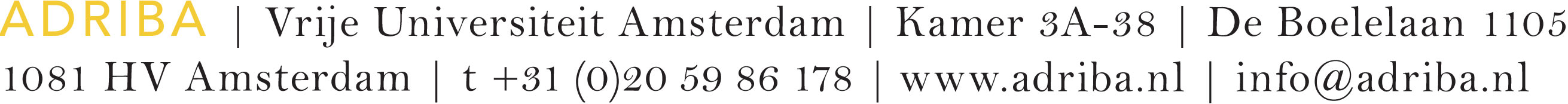 Echoïsch (herhalen)
Mand (van demand/command)
Ik wil een glas cola
Tact (van contact)
Beschrijven van fysieke wereld/ gedrag zodat de luisteraar dit niet zelf hoeft te ervaren (film, boek)
Intraverbal – waarbij de ene verbale prikkel de andere oproept, bijvoorbeeld 3 x 5 = …
Vocaal (praten/luisteren) versus tekstueel (lezen/schrijven)
Regels (rules) – van bijgelovige regels (‘Er bestaat een God van de slaap’ tot wetenschappelijke regels (e=mc2)
1-6-2014
Dr. Marius Rietdijk VU ADRIBA voor MeerBusiness
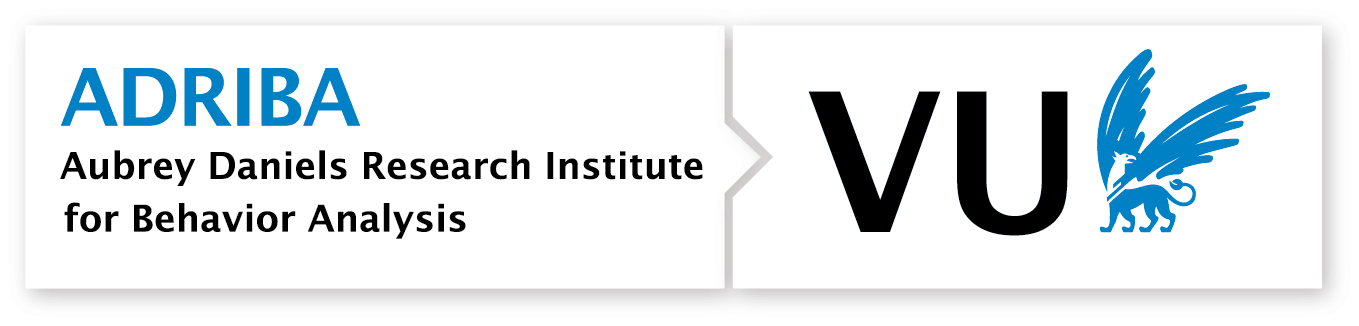 Trainen van verbaal gedrag
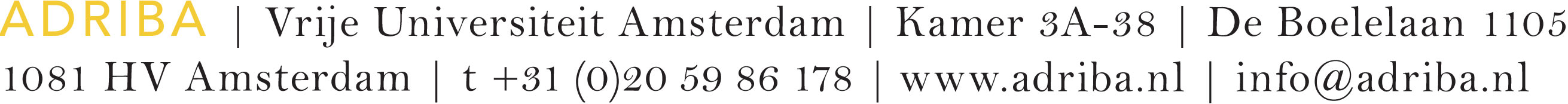 Aanleren van allerlei kennisgebieden, zoals talen, wiskunde via geprogrammeerde instructie (GI)
Toekomst voor onderwijs deels via GI
Shaping game nonverbaal gedrag via nonverbaal gedrag
Shaping game verbaal gedrag spreker door nonverbaal gedrag luisteraars
Meditatie (subvocaal spreken en luisteren afgewisseld)
1-6-2014
Dr. Marius Rietdijk VU ADRIBA voor MeerBusiness
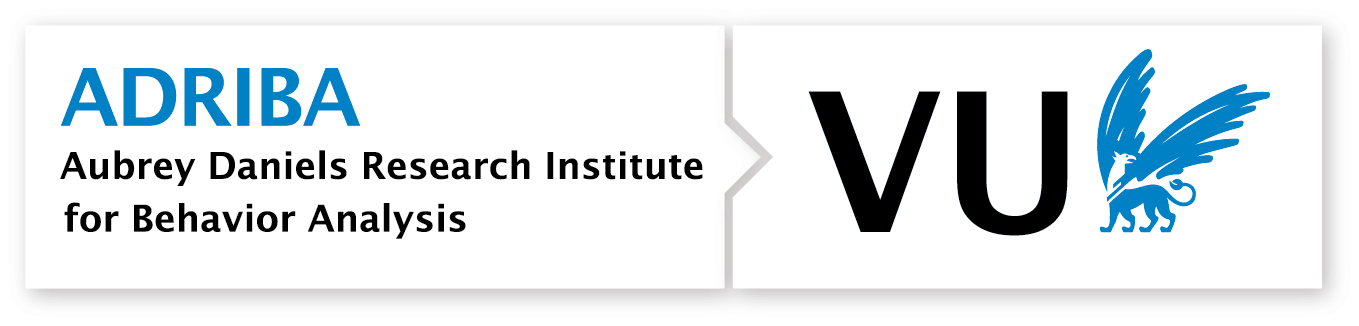 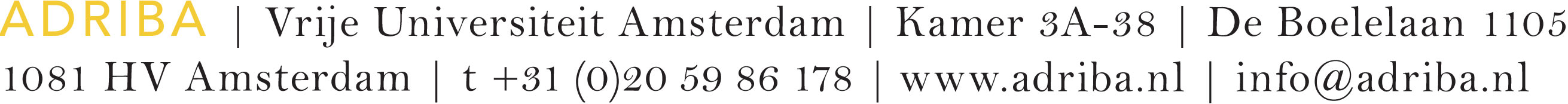 Voordelen meditatie
Versterking immuunsysteem (univ. Ohio)
Emotionele balans
Verhoogde vruchtbaarheid (univ. West Australia)
Verlaagde bloeddruk (Harvard med. School)
Balans van nonverbale, contingency shaped, en verbale, regelgeleide gedrag
Zie  verder:
http://www.ineedmotivation.com/blog/2008/05/100-benefits-of-meditation/
Meditatie-oefening
1-6-2014
Dr. Marius Rietdijk VU ADRIBA voor MeerBusiness